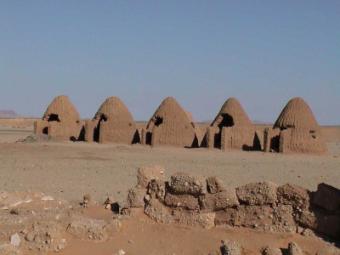 ГЕОГРАФИЧЕСКОЕ ПОЛОЖЕНИЕ АФРИКИ
ГЕОГРАФИЧЕСКОЕ ПОЛОЖЕНИЕ АФРИКИ
Составитель: Семенец Ольга Васильевна,учитель географииМОУ Хлеборобная СОШ №5
Составитель: Семенец Ольга Васильевна,учитель географииМОУ Хлеборобная СОШ №5
1
УНИКАЛЬНАЯ АФРИКА
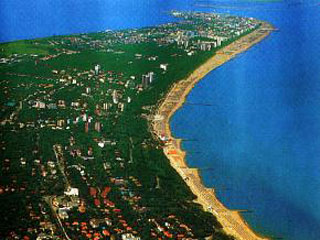 ПОЛУОСТРОВ СОМАЛИ
3
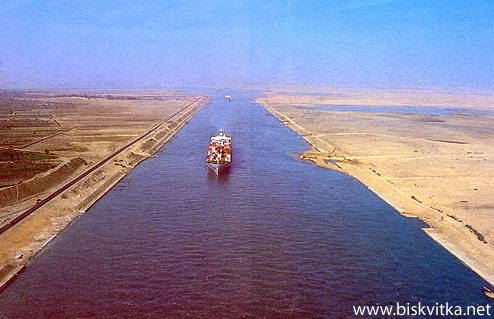 Суэцкий канал
Суэцкий канал
4
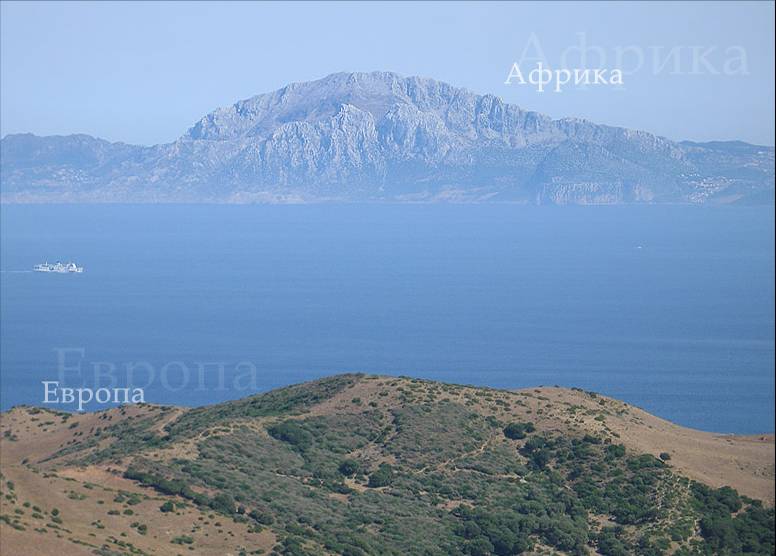 Гибралтарский пролив
5
[Speaker Notes: http://www.photosight.ru/photos/1614943/ 
http://www.photosight.ru/photos/1614943/]
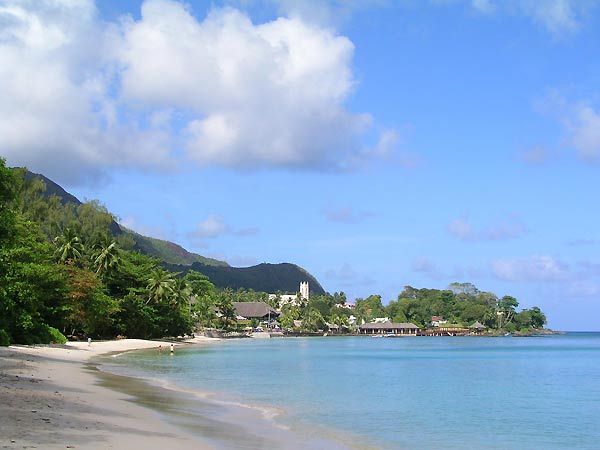 Остров Мадагаскар
ОСТРОВ МАДАГАСКАР
http://www.tourgrad.ru/exotica/madag/madag.php
6
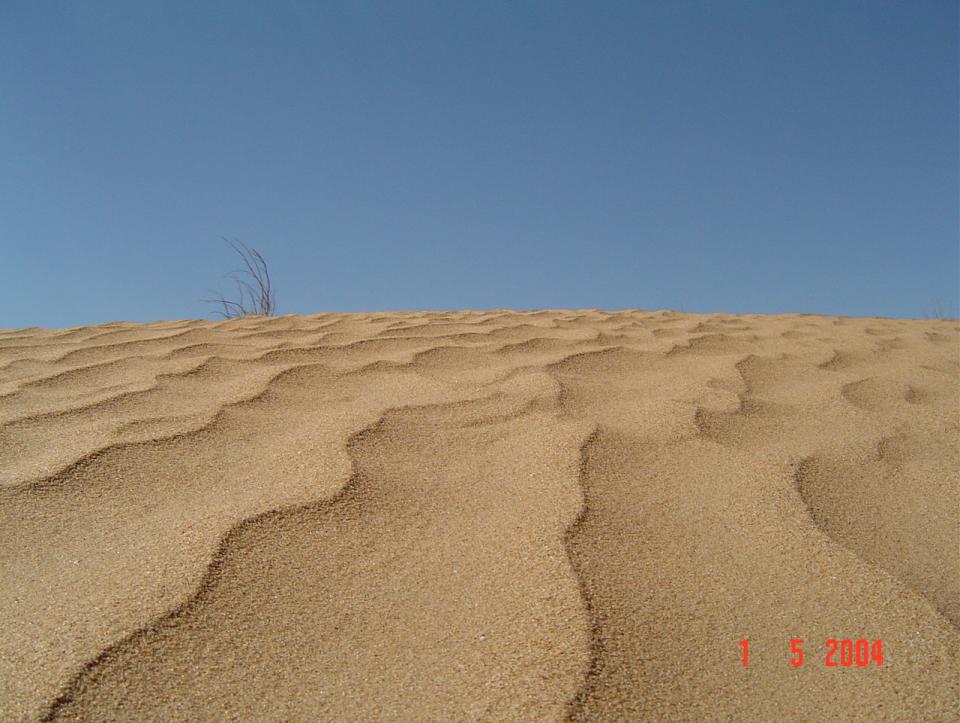 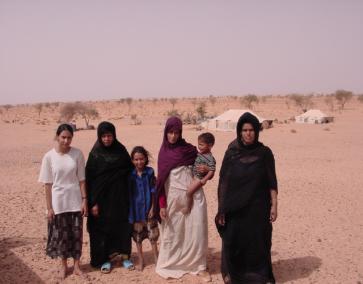 Знойная Сахара
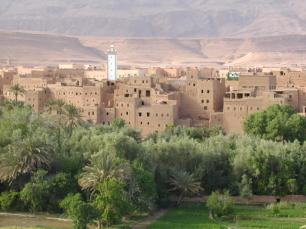 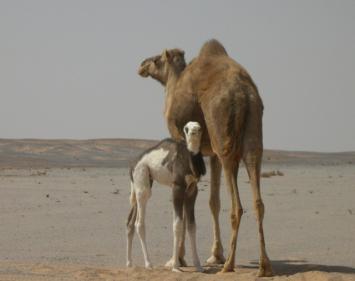 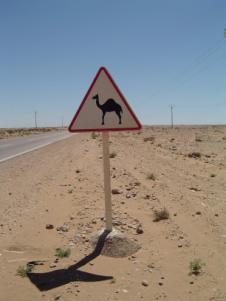 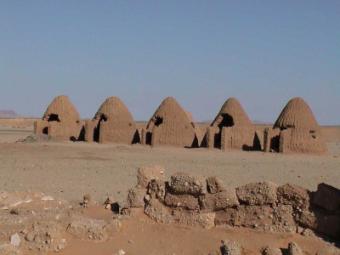 7
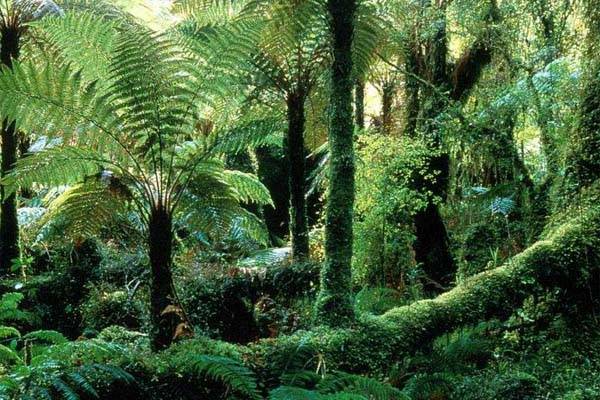 ВЛАЖНЫЕ ЭКВАТОРИАЛЬНЫЕ ЛЕСА
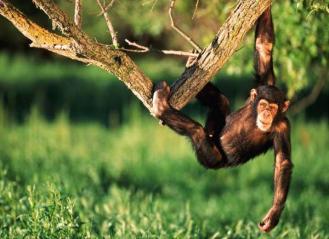 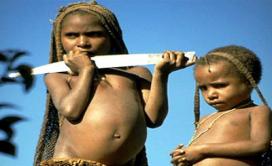 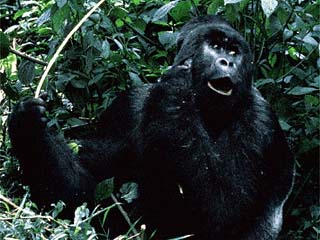 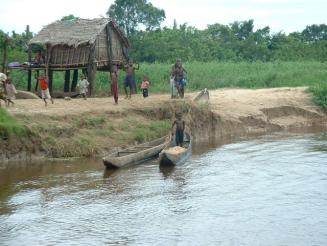 8
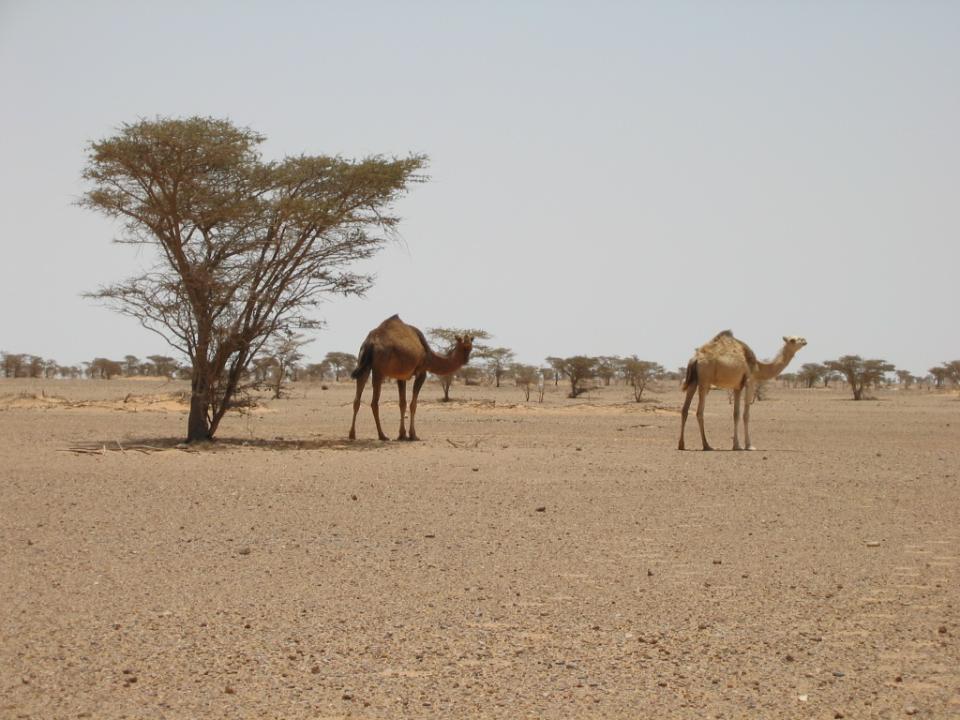 Жизнь в пустыне
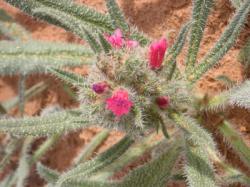 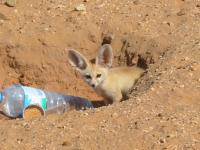 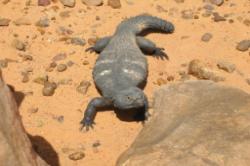 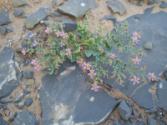 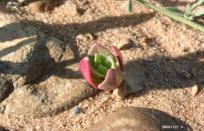 9
10
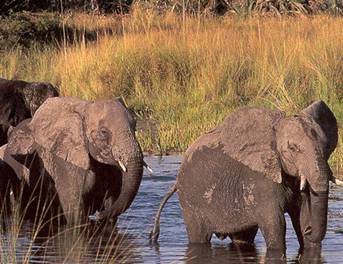 АФРИКА
Определение географического положения (ГП)
ЦЕЛЬ УРОКА:
1. Познакомиться с    географическим положением  материка Африка.
 2.Выявить особенности физико-географического положения материка Африка.
12
Какие потребуются карты?
Физическая карта Африки
Что по ним можно определить?
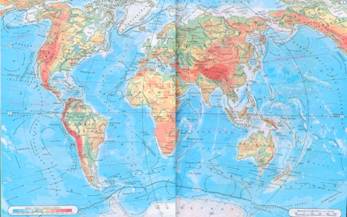 Физическая  карта мира
Карта климатических поясов
13
Карта природных зон
План ГП (учебник с.311, приложение 2)
1.Положение относительно экватора, тропиков, полярных кругов и нулевого меридиана.
2.Найдите  крайние точки материка и их координаты, протяжённость в градусах и километрах 
 3. В каких климатических поясах расположен материк?
4. Определите, какие моря и океаны омывают материк.
5.Как расположен материк относительно других материков?
14
Формы записи ГП
Можно записывать в тетрадь, согласно пунктов плана:
1. Африка расположена в северном и южном полушариях…
Можно наносить на контурную карту:
Можно зарисовать в тетради схему:
15
Как они делят земной шар?
В каких полушариях находится Африка?
16
экватор
нулевой меридиан
Что это за линии?
17
северный тропик
экватор
нулевой меридиан
южный тропик
Какие выводы о климате Африки можно сделать исходя из ее расположения между тропиками?
18
Крайние точки
м. Бен-Секка
            (37о с. 110в.д.)
северный тропик
м. Альмади
(14 0 с.ш., 17о з.д.)
м. Рас-Хафун
(12 0 с.ш. 51о в. д )
экватор
южный тропик
нулевой меридиан
м. Игольный (                  )
35о ю. ш. 180 в.д      .
19
Климатические пояса
м. Бен-Секка
с/т
северный тропик
Т
м. Альмади
м. Рас-Хафун
С/Э
экватор
Э
С/Э
С помощью карты 
климатических поясов
мира, определите КП Африки
Т
южный тропик
нулевой меридиан
с/т
м. Игольный
20
Названия океанов и морей, омывающих Африку
Средиземное море
с/т
Т
Красное море
С/Э
Атлантический океан
Индийский океан
Э
Т
нулевой меридиан
с/т
21
Евразия
Северная
Америка
Средиземное море
с/т
Т
Красное море
С/Э
Атлантический океан
Индийский океан
Э
Т
с/т
Австралия
22
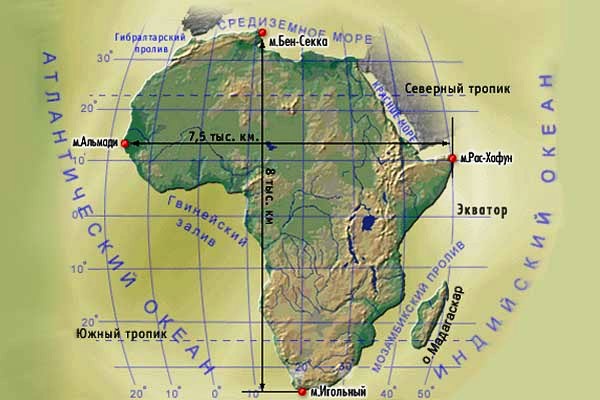 Географическое положение Африки
23
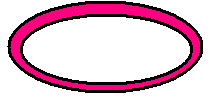 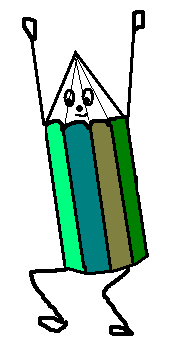 Пришло
время
отдохнуть!
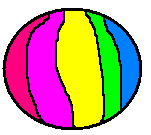 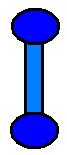 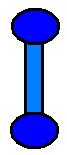 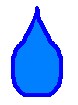 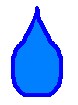 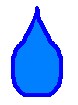 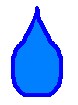 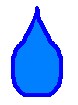 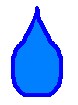 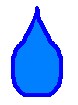 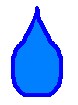 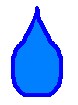 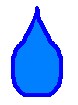 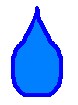 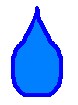 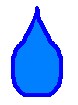 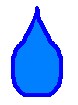 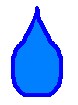 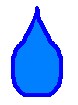 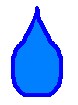 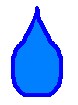 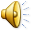 Самостоятельная работа
Задание 1
Совершите «путешествие»,
 подписав на схеме все объекты, 
Обозначенные на карте цифрами.

1. Пролив____________________
2. Море_____________________
3. Канал____________________
4. Море_____________________
5. Пролив___________________
6. Полуостров_______________
7. Остров___________________
8. Пролив___________________
9. Залив____________________
26
ОТВЕТЫ К ЗАДАНИЮ 1
1. Гибралтарский
2. Средиземное
3. Суэцкий
4. Красное
5. Баб-эль-Мандебский
6. Сомали
7. Мадагаскар
8. Мозамбикский
9. Гвинейский
27
ЗАДАНИЕ №2
28
ОТВЕТЫ К ЗАДАНИЮ 2
1, 4, 5, 6, 7, 9, 11
29
Самооценка знаний
15-16 верных – 5;
 12-14 верных – 4;
  7-11 верных – 3;
  меньше 7 верных – 2.
30
31
32
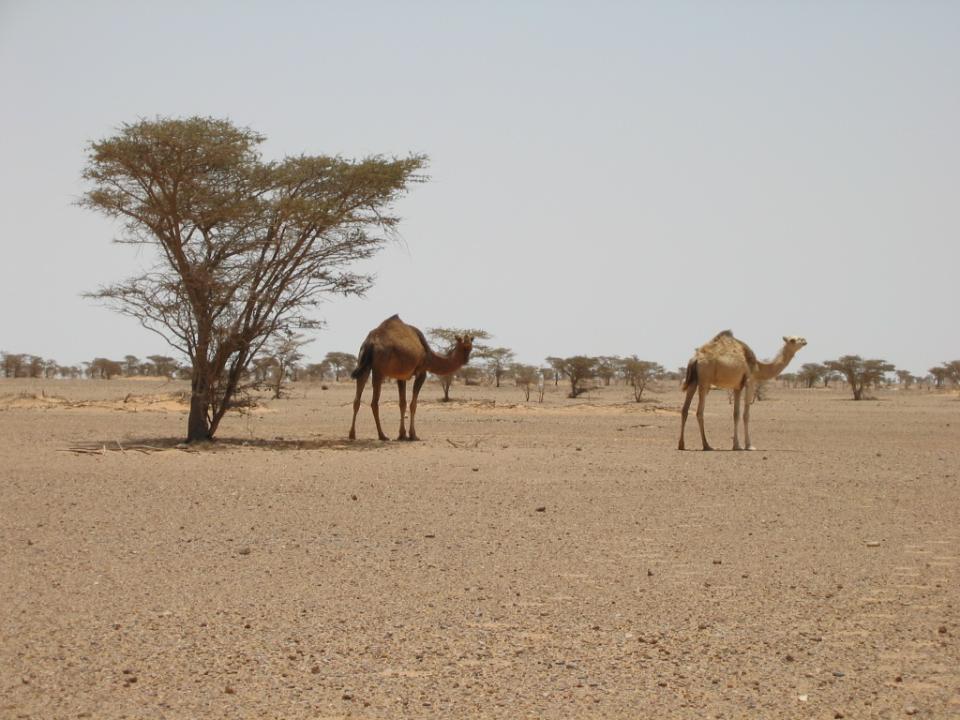 СПАСИБО ЗА УРОК!
33